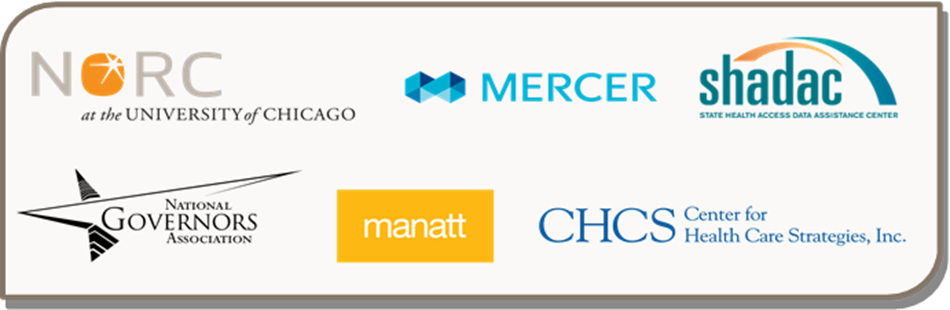 Investments in Primary Care: 
Policy and Measurement Strategies
Maine SIM ACI Steering Group Meeting
November 18, 2014

Deborah Brown and Maia Crawford
Center for Health Care Strategies

Lacey HartmanSHADAC
NORC SIM TA Team
Deborah Brown, Senior Program Officer, Center for Health Care Strategies
Maia Crawford, Program Officer, Center for Health Care Strategies
Lacey Hartman, Senior Research Fellow, SHADAC, University of Minnesota
2
Agenda
CHCS: Policy options for reforming primary care 
Policy-related questions and discussion 		
SHADAC: Measuring investments in primary care	
Measurement questions and discussion
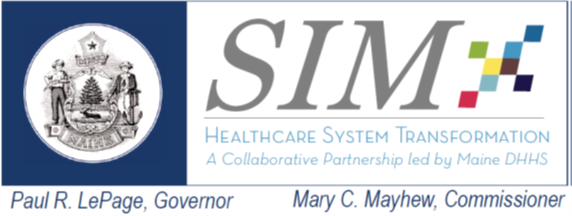 3
Presentation Findings
Much of the information in this presentation is drawn from a SIM technical assistance policy brief entitled Multi-Payer Investments in Primary Care: Policy and Measurement Strategies
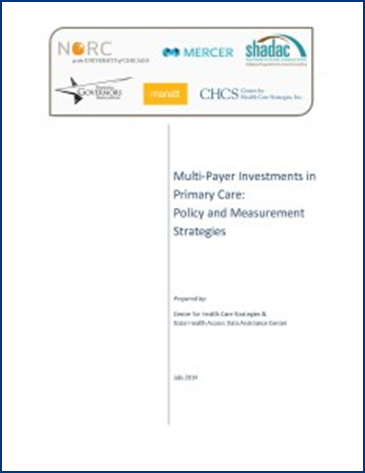 4
Payment Reform in Primary Care: Considerations for Maine
Maine SIM ACI Steering Group Meeting
November 18, 2014

Deborah Brown and Maia Crawford
Center for Health Care Strategies
Primary Care Payment Reform Options
Increase the percentage of health payments spent on primary care
Tie “PCP bump” funds to payment reform
Increase primary care rates based on medical home recognition
Use pay-for-performance incentives 
Institute a comprehensive primary care payment
Employ shared savings methodologies
Combine patient-centered medical home (PCMH) with episodes of care
6
Increase the Percentage of Health Payments Spent on Primary Care
Encourage health plans to gradually increase the proportion of total payments made to primary care services.
Example:
Rhode Island required commercial insurers to increase the share of total medical payments made to primary care by one percentage point per year from 2010 to 2014.
7
Tie “PCP Bump” Funds to Payment Reform
Maine is one of 15 states currently choosing to partially or fully continue the Medicaid primary care rate increase in SFY 2015. 
The higher primary care rate could be implemented using a value-based payment method or used to transition PCPs to new payment methodologies.
The State could also set criteria for providers to receive the enhanced payment.
8
Increase Primary Care Rates Based on Medical Home Recognition
Reward primary care practices for increasing their levels of “medical home-ness” or for meeting other primary care-related goals.
Examples:
New York, Oklahoma, Nebraska, and Maryland tier medical home payments, rewarding practices that achieve higher levels of recognition with higher per-member per-month (PMPM) payments.
Colorado increased evaluation and management codes for primary care visits to 90 percent of the Medicare rates. Practices receive a significantly higher bump for Medicaid preventive visits if they meet certain medical home criteria.
9
Use Pay for Performance Incentives
Establish a P4P program to reward providers with a supplemental payment for meeting primary care targets. 
Examples: 
In Rhode Island’s multi-payer medical home program, the PMPM payment increases or decreases based on achievement of performance targets related to utilization, quality and member satisfaction, and process improvement. 
Connecticut Medicaid’s PCMH program provides improvement payments and incentive payments for practices in the top 10 percent for performance.
10
Employ Shared Savings Methodologies
Implement a shared savings component within medical homes or the broader primary care system, with accrued savings awarded based on primary care performance and reinvested in primary care infrastructure and staff. 
Examples:
In Maryland’s Multi-Payer PCMH Program, primary care practices can earn a percentage of the savings they generate through improved care and better patient outcomes.
Beginning in 2015, Arkansas’ PCMH practices are eligible for shared savings if the practice: (1) completes all practice support activities and meets a majority of practice support metrics; and (2) meets 2/3 or more of quality metrics.
11
Institute a Comprehensive Primary Care Payment
Offer practices an all-inclusive PMPM payment for clinical services and other medical home activities.
Example: 
Under the Primary Care Payment Reform Initiative, Massachusetts Medicaid pays practices a Comprehensive Primary Care Payment, a risk-adjusted PMPM payment for defined primary care and behavioral health services.
12
Combine PCMH with Episodes of Care
Two-pronged approach to payment reform: PCMH and episodes of care
Examples:
Arkansas has two PCMH initiatives (multi-payer and Medicaid), each with a PMPM care coordination fee and shared savings component. The state also established a retrospective, episode-based model in which payments are made to Principle Accountable Providers. Some episodes have primary care components (asthma, COPD, ADHD).
Similar models in Tennessee and Ohio
13
Measuring Investments in Primary Care
November 18, 2014

Lacey Hartman
Sr. Research Fellow
Measuring Investments in Primary Care
Definitions: what “counts” as primary care?
Target setting: how much “should” be spent on primary care?
Tracking reinvestments: how is the money being spent?
State examples
RI, VT, OR
15
Rhode Island: Policy Context
2010 legislation required insurers to 
increase share of total medical payments on primary care by 1 percentage point annually. 
increase share of PC $ that are non-FFS by 5 percentage points annually
Cannot increase premiums or total medical expenditures
Insurers file reports each quarter with relevant information
16
Rhode Island: Primary Care Practices
Includes MDs, Dos, NPs, and PAs who have been identified as a “usual source of care” by an insured
Limited by practice type
Family Practice
Internal Medicine
Pediatrics
Specialists who are paid for primary care services on a primary care fee schedule
17
Rhode Island:  Insurer $ to Primary Care Practices
Payments for services (FFS & capitation)
Incentive payments (P4P, shared savings, etc.)
Infrastructure supports for PCMH transformation and integration with behavioral health and community based services
HIT
Workforce: training and loan forgiveness
18
Rhode Island: Results
Primary care spending rose by 37% between 2008 and 2012 
34% of $65 million in PC spending in 2014 went to non-FFS investments (PCMH, EHRs, provider incentives for care coordination)
Public reporting for total market and by company
Targets will be readjusted in future years 

Source: Commercial Insurer Primary Care Spending, Presentation to Health Insurance Advisory Council, January 21, 2014
19
Vermont: Primary Care Service Areas (PCSAs)
2010 study to track utilization and expenditure flows for primary care
Primary care providers included family medicine, internal medicine, pediatrics, registered nurses, and physician assistants*
Primary care visits were defined with Evaluation & Management codes for office visits, consultations, nursing care, home services, preventive medical visits, counseling, and newborn care *
*Full lists of relevant codes are available
20
Oregon
Tracks PMPM primary care spending as part of quarterly health policy dashboard
Report separately for commercial, Medicaid MC, and Medicare Advantage
Primary care working definition: home and office visits, well-baby exams, physical exams, and preventive care. 
Milliman’s Health Cost Guidelines
Ongoing stakeholder work to refine definition
21
[Speaker Notes: Outpatient facility and professional claims]
Considerations for Measurement In Maine
Developing the baseline: building consensus on PC $ definition and appropriate data sources
Targets/benchmarks
Reporting
Frequency
Breakdowns (overall market, by payer, practice, etc.)
Tracking reinvestments
Complementary performance measures (draw on existing reporting efforts)
22